Enzymes and coenzymes II
Dr. Sumbul Fatma
Clinical Chemistry Unit
Department of Pathology
Enzyme inhibition
Inhibition is a process in which the enzyme activity is regulated or controlled
To inhibit means to stop the enzyme activity
Page 538
An enzyme without inhibitor
Voet Biochemistry 3e
© 2004 John Wiley & Sons, Inc.
Page 538
An enzyme with inhibitor
Voet Biochemistry 3e
© 2004 John Wiley & Sons, Inc.
Enzyme inhibition
There are three types of enzyme inhibition:
Competitive
Noncompetitive
Uncompetitive
Ki (Inhibitor constant)
Ki is a measure of the affinity of the inhibitor for the enzyme. Also known as dissociation constant
Competitive inhibition
The inhibitor is a structural analogue that competes with the substrate for binding at the active site of enzyme
Two equilibria are possible:

E + S  ES  E + P
and
E + I  EI
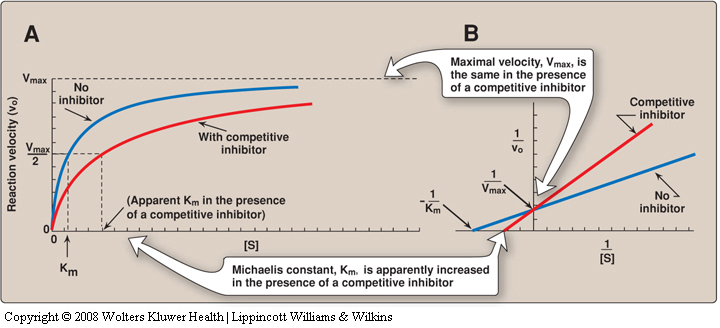 In competitive inhibition, Vmax is unchanged in the presence and the absence of inhibitor
The value of Km is increased because substrate and inhibitor compete for binding at the same site
A higher concentration of substrate is required to achieve half-maximal velocity
Noncompetitive  inhibition
The inhibitor does not have structural similarity to the substrate
The inhibitor binds to the enzyme at a site away from the substrate binding site
No competition exists between the inhibitor and the substrate
The inhibitor can bind to a free enzyme or to an enzyme-substrate complex
In both cases the complex is catalytically inactive
ES + I  ESI (inactive)
E + I  EI (inactive)
The value of Vmax is decreased by the inhibitor, but Km is unchanged because the affinity of S for E is unchanged
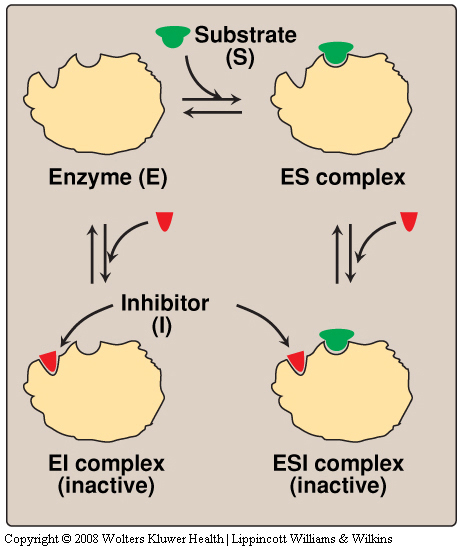 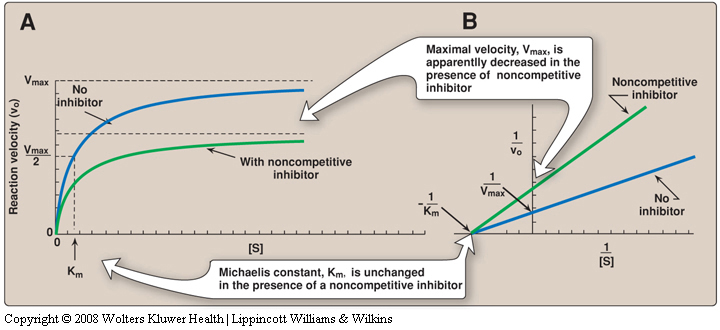 Uncompetitive  inhibition
In uncompetitive inhibition, the inhibitor combines with ES complex to form enzyme-substrate-inhibitor complex
ES + I  ESI
Both Vmax and Km are changed in uncompetitive inhibition
Figure 14-13	Lineweaver–Burk plot of a simple Michaelis–Menten enzyme in the presence of uncompetitive inhibitor
Page 485
Voet Biochemistry 3e
© 2004 John Wiley & Sons, Inc.
Regulation of enzyme activity
Regulatory enzymes usually catalyze the first or an early reaction in a metabolic pathway
They catalyze a rate limiting reaction that controls the overall pathway
They may also catalyze a reaction unique to that pathway known as committed step
Feedback inhibition:
When the end product of a metabolic pathway exceeds its concentration limit, it inhibits the regulatory enzyme to normalize the pathway (feedback inhibition)
Feed positive activation:
When the end product of a metabolic pathway is below its concentration limit, it activates the regulatory enzyme to normalize the pathway
Types of regulation
Allosteric enzyme regulation
The enzymes in metabolic pathways whose activities can be regulated by certain compounds that bind to enzyme other than the catalytic site are known as allosteric enzymes
The term “allosteric” came from Greek word “allos” meaning “other”
Cooperative binding
The process by which binding of a ligand to a regulatory site affects binding of the same or of another ligand to the enzyme is known as cooperative binding
Binding of an allosteric modulator causes a change in the conformation of the enzyme
This causes a change in the binding affinity of enzyme for the substrate
The effect of a modulator may be positive (activation) or negative (inhibition)
Positive: increased E, S affinity
Negative decreased E, S affinity
Most allosteric enzymes are oligomers (two or more polypeptide chains or subunits)
The subunits are known as protomers
Two types of interactions occur in allosteric enzymes:
Homotropic
Heterotropic
Homotropic: Effect of one ligand on the binding of the same ligand (a regulatory enzyme modulated by its own substrate)
Heterotropic: Effect of one ligand on the binding of a different ligand
Enzymatic diagnosis and prognosis of diseases
Enzymes are used clinically in three ways:
As indicators of enzyme activity or conc. in body fluids (serum, urine) in the diagnosis/prognosis of diseases
As analytical reagents in measuring activity of other enzymes or compounds in body fluids
As therapeutic agents
The most commonly used body fluids for measuring enzyme activity are serum and plasma
There are:
Plasma-specific enzymes
Nonplasma-specific enzymes
Serum markers in the diagnosis of diseases
Heart disease
Pancreatic diseases
Liver diseases
Reference
Lippincott- Illustrated Reviews in Biochemistry, 4th Edition